Voortplanting overige zoogdieren
Konijn
Heeft net als kat een ovulatie na dekking
Rammelaar klimt op voedster
Direct na inbrengen penis treed er een zaadlozing op
Rammelaar maakt knorrend geluid en valt van de voedster af.
Eisprong is ongeveer 10-12 uur na de dekking
Cavia’s en hamsters
Vaak zie je de dekking niet.
Plaats de beer bij de zeugen.
Soms vind je een dekprop
Bij de hamster zie je de dekking vaak ook niet.
Wanneer het vrouwtje niet wil kan er bij hamsters flinke ruzie komen!
Vogels
Man zit op vrouw
Cloaca’s zegen elkaar aan
Vrouw legt eieren
Bij watervogels hebben de mannen wel een penis.
Vissen
Meestal een uitwendige bevruchting
Kraakbeenvissen hebben een inwendige bevruchting
Muilbroeders broeden de eieren in hun muil uit
Gesloten substraatbroeders
Open substraatbroeders
Vrijleggers
bodemleggers
Amfibieën
reptielen
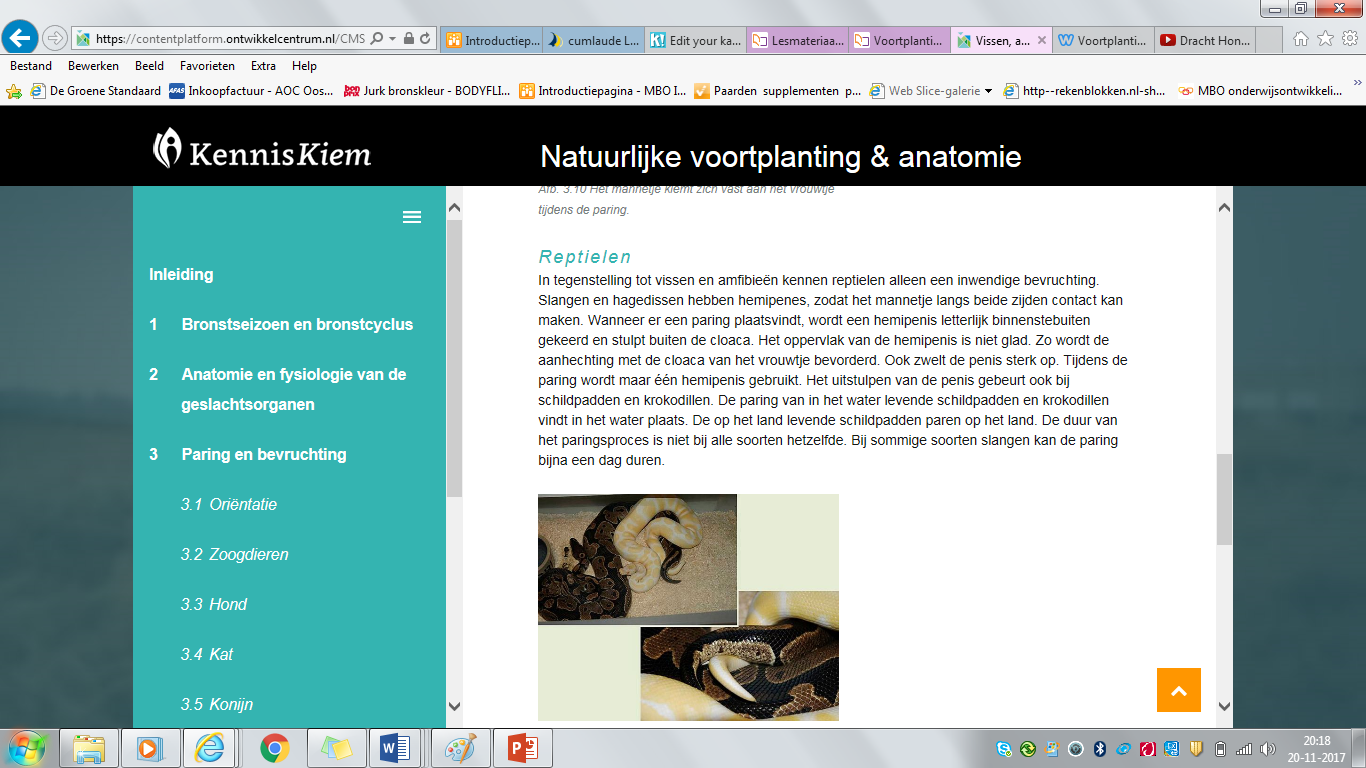